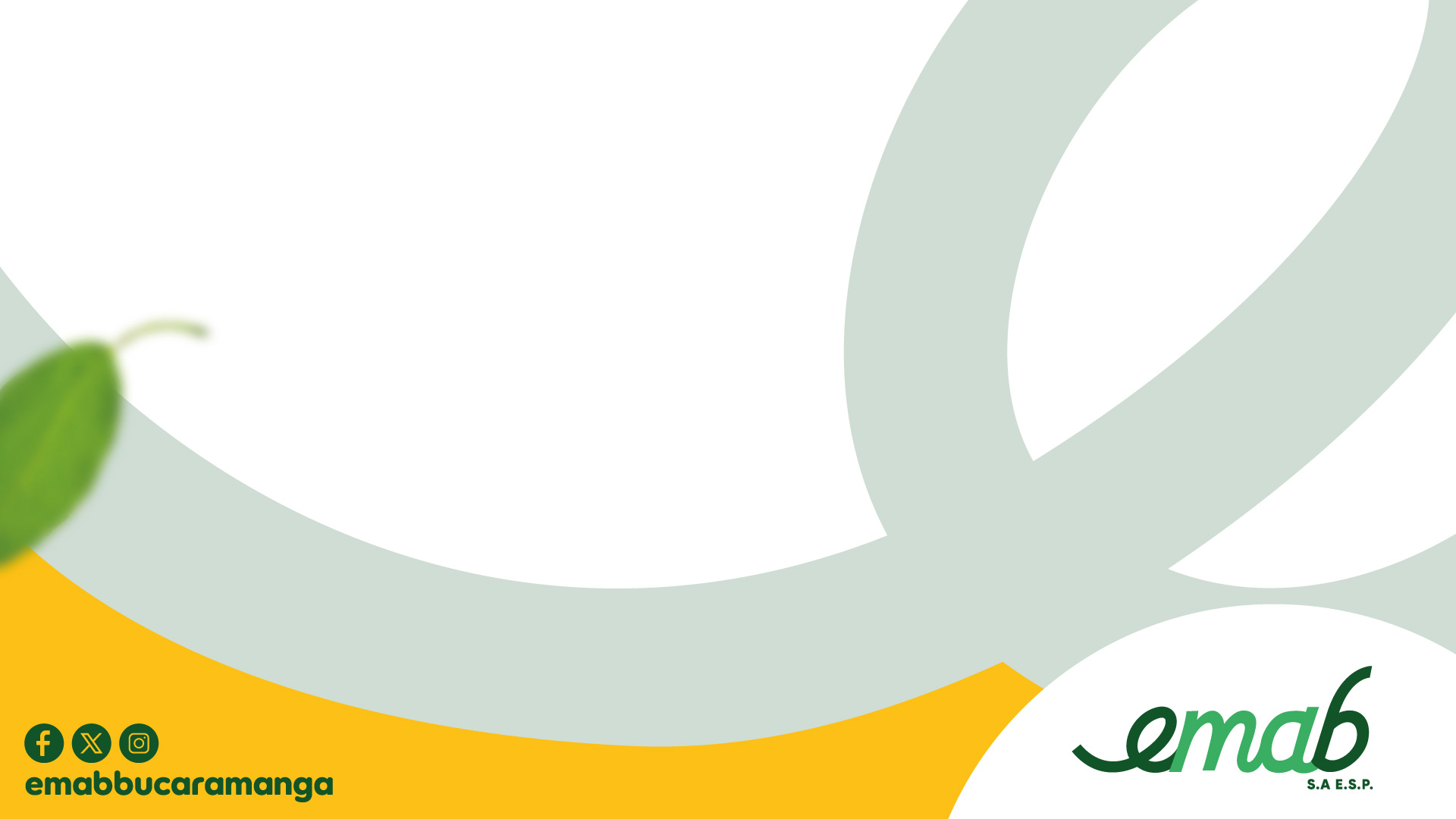 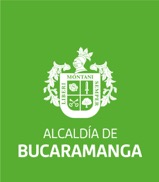 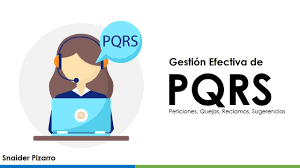 INFORME ACCESO A INFORMACIÓN 
QUEJAS Y RECLAMOS.
RECLAMOS
SOLICITUDES
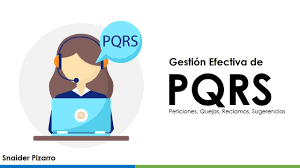 INFORME ACCESO A INFORMACIÓN 
QUEJAS Y RECLAMOS.
TRASLADO
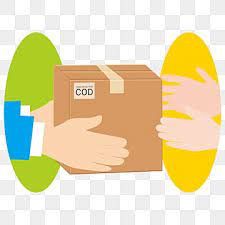 32
COMPETENCIA